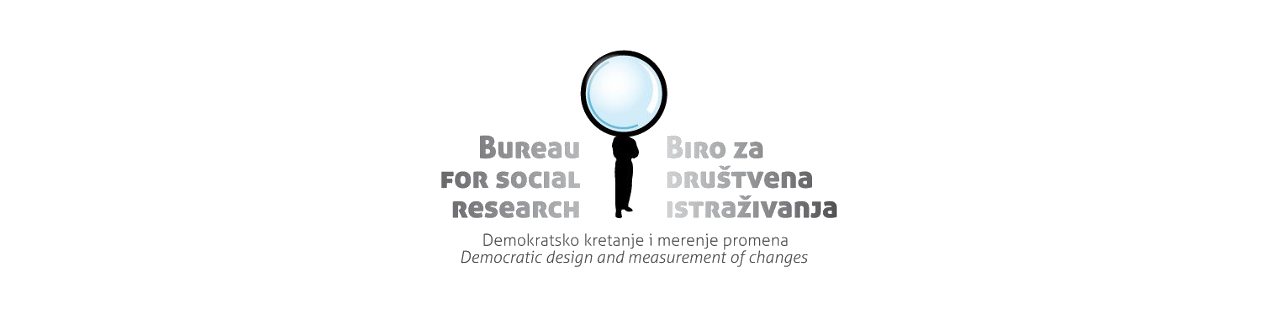 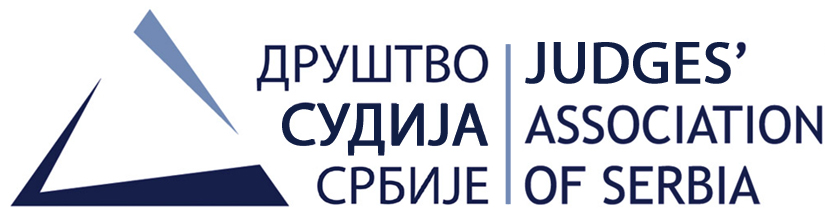 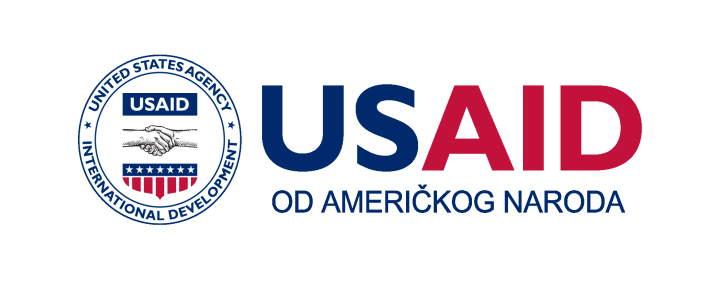 Integritet sudova
Biro za društvena istraživanja - BIRODI
Zoran Gavrlilović
Jelena Milunović
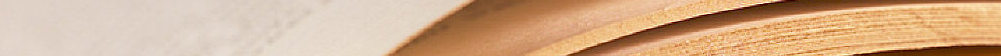 Ciljevi istraživanja
Analiza:
Aspekti izrade Plana integriteta
Integritet izrade Plana
Sprečavanje i regulisanje sukoba interesa, 
Sprečavanje i regulisanje diskrecionih ovlašćenja, 
Transparetnost,
Participativnost,
Reprezentativnost, 
Efektivnost (odsutva rezultata na nivou željene promene) i
Monitoring i evaluciju rezultata
Relevantnost
Poštovanje epistemoloških principa (objektivnost, sistematičnost, opštost ... ) pri sakupljanju, analizi i obradi/tumačenju podataka na osnovu kojih su definisani rizici po integritet,

Primenjenost teorijskog i praktičnog znanja u oblasti analize koje tretira plan integriteta.
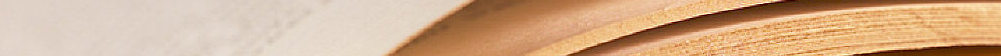 Holistički pristup integritetu
.
.
Holistički pristup analizi institucije
Prvi aspekt analize se odnosi na utvrđivanje u kojoj meri, na i koji način se ostvaruju interesi, potrebe i prava:
pripadnika institucije, 
klijenata i 
društva kao sistema. 

Drugi aspekt strane - karakter strukture institucije koju čine: 
vrednosni sistem  (vrednosne orijentacije), 
normativni sistem  (norme), 
organizacijski sistem (status i uloge), 
kadrovski sistem (kadrovi-akteri),
komunikacijski sistem (informacija),
Okruženje  (prava i obaveze klijenata i nadređenog okruženja).
Holistički pristup analizi institucije
Svaka institucija ima strukturu i funkcije.  
»Održivost» institucije - mera usklađenosti struktura i funkcija. 
Institucija je održiva ako postoji sklad (funkcije i strukture)
Interesa, potreba i prava pripadnika institucije sa njenom strukturom – interna održivost,
Interesa, potreba i prava klijenata institucije sa njenom strukturom – eksterna održivost,
Interesa, potreba i prava društvnog sistema sa njenom strukturom – sistemska održivost.
Holistički pristup analizi institucije
Stanje neodrživosti za direktnu posledicu ima narušenosti principa:
Shema (ne)održivosti institucije
NARUŠAVANJE PRINCIPA LEGITIMITET – POTREBE I INTERESI
NARUŠAVANJE PRINCIPA LEGALITET – PRAVA   
                                               
                     
 NEODRŽIVOST INSTITUCIJE
upravljačka
normativna
kadrovska
tehnološka
materijalna
           javna (funkcionalno okruženje)


DEZORGANIZACIJA INSTITUCIJE 
Nemogućnosti institucije da zadovolji potrebe i prava


DEVIJACIJA



ALTERNATIVNE STRUKURE I FUNKCIJE 
na personalnom
na grupnom
na institucionalnom nivou

             INOVATIVNA DEVIJACIJA                         KORUPTIVNA DEVIJACIJA

I
POTREBE, INTERESI I PRAVA PRIPADNIKA I KLIJENATA INSTITUCIJE
Holistički pristup integritetu suda/sudija
Nezavisnost/autonomnost suda/sudija u odnosu na centre moći (izvršna/zakonodavna vlast, vlasnici kapitala, kriminal),
Efektivnost –suda /sudija ostvaruju svoju funkciju – deljenje pravde,
Efikasnost suda/sudija– ostvarivanje fukcije suda posmatrano kroz vreme,
Trasparetnost suda,
Zakonitost postupanja sudija/suda,
Profesionalna etičnost i doličnost,
Uslovnost – raspoloživi (materijlani, tehnički, organizacioni i kadrovski uslovi).
Analiza procesa- tačke rizika u izradi   Planova interiteta (Smernice)
Članom 7. je propisano da je rukovodilac institucije odgovorno lice za sprovođenje Plana.

Koordinatora radne grupe koja pravi ovaj dokument imenuje rukovodilac institucije, bez jasno definisanih kriterijuma, uz načelnu deklaraciju da se pri izboru vodi računa u kojoj meri budući kooridnator radne grupe “dobro poznaje” funkcionisanje i da ima podršku zaposlenih (član 8. stav 2.),

Dodatni izvor rizika po integritet procesa izrade i primene plana integriteta (član 8. stav 3.) je mogućnost da ta osoba bude zadužena i za nadzor primene plana u čijoj izradi je učestvovala.
Analiza procesa- tačke rizika u izradi   Planova interiteta
Na nivou Smernica ne postoje jasni kriterijumi kako se biraju članovi, odnosno da li pored sektorske podele unutar institucije postoje još neki kriterijumi koji bi garantovali integritet i relavantnost izabranog člana radne grupe,

Dominirajuća uloga rukovodioca institucije ogleda se i u članu 17, stav 2. koja daje prvo/obavezu rukovodiocu da donese odluku o usvajanju plana integriteta, odnosno član 18. stav 1, koji omogućava rukovodiocu institucije da odredi osobu koja će izveštavati o rezultatima sprovođenja, bez definisanih kriterijuma (bez sprečavanja sukoba interesa).
Metodološke sugestije
Praksa da se putem Likertove skale ispitanici pitaju za mišljenje da li neka procedura postoji ili ne,

U slučaju rezultata dobijenih iz navedenog pitanja može se utvrditi samo upoznatost sa postojanjem internog akta/upustva kojim se regulišu obaveze i odgovornosti za praćenje propisa, ali ne i da li ispitanici mislie da postoji uticaj na integritet,

Pitanja sa više indikatora,
	“Kriterijumi na osnovu kojih se planiraju tekući i ostali izdaci i rashodi, kao i raspodela sredstava nisu jasno definisani”
U samom normativnom okviru nije dovoljno precizno definisana metodološka procedura čije poštovanje je preduslov i za integritet i releavantnost procesa izrade Plana.
Metodološke sugestije
Činjenica da su radne grupe za izradu Plana bile sastavljena od predstavnika institucija za koje se rade modeli, a bez predstavnika akademske zajednice, organizacija civilnog društva koje zastupaju interese klijenata institucije, predstavnika strukovnih udruženja i komora, kao i samih klijenata predstavlja rizik po integritet procesa,

Verifikacija je sprovedena na deskriptivnom nivou, bez statističkog zaključivanja na osnovu činjeničnih podataka i teorijskih varijabli.
Sumarni nalazi
Sudstvo u Srbiji ima sistemske probleme, a to znači da aktuleni ustav ne garantuje nezavisnost, nepristrasnost, profesionalnost i efikasnost. 
To za posledicu ima da sudovi kao institucije ka unutra (upravljanje, organizacija, kadrovska politika, finansije, primena zakona) i ka spolja (deljenje pravičnosti) ne mogu u potpunosti da ostvare svoju funkcionalnost usled čega dolazi do pada održivosti suda kao institucije i njegove (delimične) dezorganizacije.  
Opisno stanje dovodi do četiri tipa reakcija na nivou sudija i nesudećeg osoblja:
Inovacija
Pasivizacija
Migracija
Korupcija
Shema uticaja
Preporuke
Preispitati mogućnost izmene zakonskog okvira, na način što bi bio donet zaseban zakon koji  bi regulisao oblast integriteta u društvu. Aktuelni zakonski okvir ne daju mogućnost za stvaranje adekvatnog sistema za unapređenje integriteta u društvu.

Preispitati mogućnosti da se u okviru postojećeg normativnog okvira pređe sa partikularnog modela izrade Planova integriteta na holistički pristup. To bi podrazumevalo:
Izmene u metodologiji definisanja rizika,  pre svega uključivanja klijenata, stručne javnosti i akademske javnosti u izradu Planova i evaluciju primene,
Uvođenje novih oblasti u okviru integriteta (saradnja sa funkcionalno relevatnim institucijama,  komunikacija sa okruženjem, lični i profesionalni integritet), 
Uvođenje novih indikatora za merenje rizika integriteta ne samo procedura već i kadrova/ljudskog faktora,
Jačanje kapaciteta sektora za integritet u okviru Agencije za borbu protiv korupcije, povećanjem  budžeta, kadrova, odnosno sistemskim umrežavanjem sa akterima u od značaja u oblasti integriteta (akademska zajednica, profesionalna udruženja i organizacije civilnog društva).
Preporuke
U cilju jačanja integriteta procesa status odgovornog lica može se rešiti profesionalizacijom. Uvođenjem pozicije za osobu koja bi bila edukovana i odgovorna za integritet institucije i koja bi bila birana od zaposlenih i klijenata institucije uz nadzor ili/i učešće Agencije za borbu protiv korupcije ojačao bi se integritet i samog procesa izrade i primene, kao i integritet same osobe koja se ovim aspektom institucie bavi. Ovo bi doprinelo autonomnosti, integritetu, stručnosti/relevatnosti i efektivnosti rada na planovima integriteta.

Kao prelazni model participativnosti stakeholdera u procesu izrade Planova može da posluži nova Strategija za borbu protiv korupcije kojom su predviđena lokalna tela za borbu protiv korupcije. Predstavnici tih tela bi mogli u saradnji sa institucijama koje su obveznice Planova udruženim resursima da doprinesu participativnosti procesa.

Uvođenje prakse preporuka i/ili inicijativa za izmene strategija, zakona, podzakonskih akata koji su od uticaja na integritet institucije.
Preporuke
Promene u istraživačko-analitičkoj metodologiji treba da se usmere ka:
Unapređenju instrumenta sa kojima se sprovede istraživanja u metričkom i indikatorskom delu,
Uvođenje indikatora koji su habitalnog (mere ponašanje ispitanika) karaktera, kao i indikatore koji su nastali operacionalizacijom teorija iz oblasti koje su u vezi sa institucionalnim integritetom,
Obezbeđivanje relevantnog okruženja za anketiranje ispitanika (van institucija u kojima ispitanici rade, bez prisustva nadređenih),
Definisanje uzoračkih procedura koje obezbeđuju reprezentativnost i relevatnost ispitanika,
U okviru evaluacije razviti indikatore koji mere efekte usvojenih mera na integritet institucije.
Izrada posebnog modela Plana za sudstvo koje bi odražavalo posebnost koja proizilazi iz ustavnog položaja kao grane vlasti  i institucionalne funkcionalnosti na način da se očuva i doprinese samostalnosti, nepristrasnosti, efikasnosti i profesionalnosti.
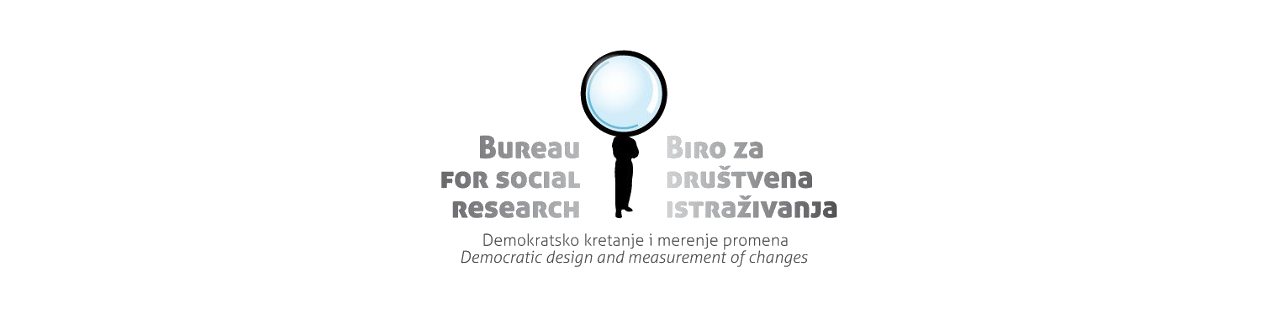 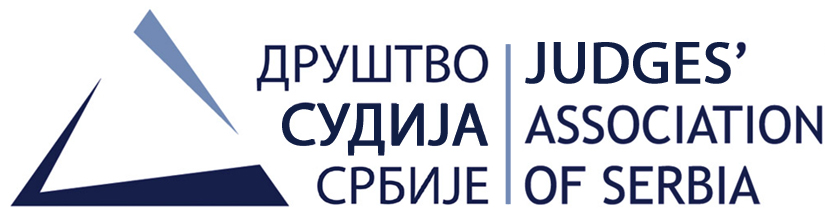 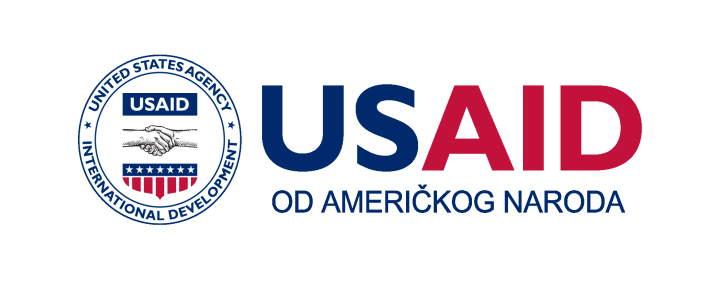 Nalazi kvalitativnog istraživanja o integritetu sudova
.
Podaci o istraživanju
Pregled sudova po sedištu i vrsti suda, odnosno realizaciji Plana
Stanje u sudovima
.
Ocena stanja na nivou sudova
Materijalno-tehnički i kadrovski aspekt - nedostatak prostora, opreme, sredstava, zaposlenih...

Na organizacionom nivou glavni problem su zaostali predmeti .

Neujednačenost sudske prakse - „Ne može da se radi ovako i onako, mora da postoji jedinstven način rada, jedinstveni obrasci, knjige, evidencija... 

Generalan utisak osnovnih sudova je da u istim nema prostora za korupciju, jer je reč o sporovima male vrednosti, a tu je i okolnost u kojoj postoji više stupnjeva kontrole, pa bi korupcija morala da bude potkovana spregama sa višim nivoima „jedino ako ste mafijaš sa Sicilije”.
Normativni okvir
U najvećoj meri kritikovan je Zakon o sedištima i područjima sudova i javnih tužilaštava. Ovaj zakon ocenjen je kao neracionalan, donet bez uvažavanja potreba sudova i građana, potpuno neodovarajuć faktičkom stanju, „čist voluntarizam“. Neravnomerna opterećenost sudova za posledicu ima neefikasnost i povećane troškovi funkcionisanja sudova. 

Beograd se uzima kao parametar kvaliteta sudstva, sagovornici napominju da „i drugi deo Srbije utiče na doživljaj efikasnosti.“

Kada je reč o ostalim zakonima u ovoj oblasti glavna zamerka je da se pri njihovom donošenju i menjanju ne konsultuje stručna javnost, „donose se instituti koji nisu svojstveni našem pravnom sistemu, podnevlju, tradiciji...“
Institucionalni okvir
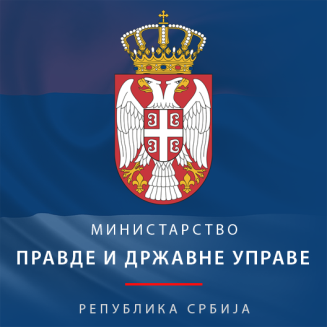 Ministarstvo pravde i Visoki savet sudstva po oceni intervjuisanih nisu dostupni sudovima u dovoljnoj meri, ne osluškuju njihove potrebe i probleme. Konsultovanje sa sudovima „reda radi“ dovodi do njihove inertnosti. 

Konfuzija u komunikaciji sa ovim institucijama nastaje iz neprecizno postavjenih pitanja po kojima im se obraćaju, osobito kada se govori o finansijama, odnosno izradi finansijskog plana. Predlog je da ova stavka pređe u isključivu nadležnost jedne od ove dve institucije i time se precizira procedura. 

Ovde je istaknuta i pretrpanost izveštavanja o radu ovim institucijama, koja ih ograničava u kvalitetnom obavljanju dnevnih radnih obaveza, pa im tako ostaje vremena samo za „gašenje požara“. Doživljaj je da ovi izveštaji nisu ispraćeni, pa utrošeno vreme i energija u njihovu izradu gube smisao. „Problem je što vi stalno zavisite od onih gore, a odgovarate za sve što niste uradili.“

Napomenuta je i loša saradnji Ministarstva pravde i civilnog društva koje ima kapacitet da unapredi pravosuđe, „ne koriste ga jer civilno društvo kritikuje.“
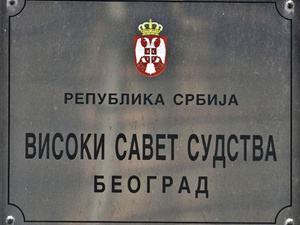 Upravljanje dokumentacijom/bezbednost
Sistem upravljanja dokumentacijom ocenjen je kao nebezbedan, gde se većinski mislilo na prijem i arhiviranje predmeta, dok je upravljanje dokumentacijom suda dotaknuto u maloj meri. 

Kao uzročnik nebezbednosti uglavnom je navođeno privremeno osoblje koje zahvajujući AVP sistemu (automatsko vođenje podataka) ima pristup predmetima u elektronskoj formi bez nadzora. 

Ukazano je i na nepravilno arhiviranje dokumentacije i svima omogućen pristup arhivama. „Tamo silazi kako ko stigne“, jer za arhive nije imenovana odgovorna osoba, arhivar.  

Sudska dokumentacija nema jedinstvenu bazu na nivu Republike. Baze dokumentacije po sudovima međusobno su nekompatibilne.
Upravljanje finansijama
Potrebe sudova za neophodnim sredstvima nisu zadovoljene, što sagovornici navode kao uzročnik  smanjene produktivnosti i efikasnosti. Sudovi se suočavaju sa situacijom u kojoj nemaju računovodstvo pa se planovi rade „na brzinu i potpuno amaterski“. Oni koji pak službe poseduju smisao opsežnosti prcedure izrade Finansijskog plana gube kada se susretnu sa realno dostupnim sumama. 

Kao krucijalni problem u ovoj sferi navedeno je postupanje po predmetu, a da pri tom nije plaćena sudska taksa. Iiako sud mora biti dostupan svima, ovde su zabležene brojne zloupotrebe, pa tako su neretke situacije u kojima se kroz izvršni postupak vidi da je naplaćeno istraživanje i kamata na troškove, a da sudska taksa nikad nije uplaćena. U ovakvim situacijama sud vrši prinudnu naplatu preko Poreske uprave, gde se otvara novi problem. Iznosi koji bi trebao prinudno da budu naplaćeni Poreska uprava ocenjuje kao preniske, pa su sudovi tako u stalnom gubitku. A kako Sudska taksa zastareva za svega tri godine, taj novac nikad ne stigne do budžeta Republike Srbije, iako nije reč o zanemarljivom iznosu, uzeći u obzir broj postupaka koji se vode.
Osipanju budžeta za pravosuđe doprinosi i činjenica da se i tužilački troškovi naplaćuju iz istog.
Ocena sistema javnih nabavki
Zakon o javnim nabavkama okarakterisan je kao „komplikovan“, „isuviše detaljan“, a osoblje suda koje treba da ga primenjuje kao „neuko“. „Čovek iz komisije krivično odgovara za neki postupak koji je uradio iz neznanja, ne iz loše namere.“
Većina sagovornika rešenje problema vidi u specijalizovanoj službi suda kojoj bi delokrug rada bio isključivo sprovođenje javnih nabavki i kontrola ugovora o sprovođenju javne nabavke. Centralizovana služva za javne nabavke na nivou Republike koja se vidi kao neki vid rešenja od strane nadležnih institucija ocenjena je kao „prevelik zalogaj“.
Upravljanje kadrovima
Sud je u obavezi da se kreće u okviru kadrovskog plana Ministarstva pravde, bez obzira što to ne odgovara njegovoj faktičkoj potrebi za određenim kadrovima. Novopostavljeni predsednici sudova zatiču nasleđen kadar, pa su tako prinuđeni da funkcionišu sa nedovoljnim brojem sudija i prevelikim brojem stražara. 
Predstavnici Visokog saveta sudstva koji raspisuju konkurse za predsednike sudova i sudije okarakterisani su kao „neko ko ne poznaje obimnost posla“, zanemarujući podatke o broju predmeta i izvršenja koji im se dostavljauju u jednomesečnim izveštajima. 
Mali broj sudija po automatizmu se reflektuje na celu strukturu zaposlenih, jer na jednog sudiju sud zapošljava oko 0.8% nesudećeg osoblja. 
Promena opisa posla zaposlenima koji su na raspolaganju predsedniku suda ograničena je Zakonom o državnim službenicima i nameštenicima, pa je ovakvo rešenje kratkotrajno. 
Privremeno zaposleno osoblje posmatra se kao neprimereno instituciji kakva je sud, jer takav kontekst umanjuje njhovu odgovornost, pa se ovakvo delovanje ne vidi kao sistemsko rešenje problema. Neretke su situacije u kojima privremeno zaposleni kojima je ugovor ograničen na godinu dana u periodu do novog ugovora od 30 dana dolaze na posao, pa čak stavljaju i svoj potpis na dokumentaciju, iako u tom trenutku nisu formalno zaposleni.
Iako je na predsednku suda evaluacija rada kadrova, ne postoje kriterijumi po kojima se ona vrši, pa se ova procedura sprovodi formalno, vodeći računa da se ne povrede među-ljudski odnosi, čime se iznova narušava kvalitet rada suda.
Edukacija
Edukacija zaposlenih kao potreba isticana je od većine sagovornika. Mladi kadrovi samostalno se obučavaju, što rezultira greškama, ponovljenim procedurama, odugovlačenjem postupaka. Međutim pretrpanost poslom ne ostavlja prostora za edukaciju („odlazak na svaku konferenciju se iskija“) čime se krug zatvara. 

Pitanje kome biste se obratili za sticanje neophodnih znanja ostalo je bez odgovora, takva institucija nije prepoznata, iako je ova oblast formalno regulisana nadležnostima i Visokog  saveta sudstva i Ministarstva pravde. Sa druge strane ukazano je na doživljaj edukacije kao kazne od strane zaposenih (seminari, stručne konferencije). Prisutan je konzervatizam, osobito od strane starijeg kadra. Radije se hoda utabanim stazama. „Mi smo uvek tako radili, šta vi sad tu izmišljate.“

(Ne)poštovanje etičkih principa takođe se vezuje za nivo edukovanosti kadrova.
Položaj sudija
Urušena svest za opšti interes - statistika ispred struke – sistem koji sudiju stavlja u prvi plan i time potiskuje sud kao instituciju. 
Propisivanje normi zahteva jednake ulove rada za sve sudije, što srpski sistem pravosuđa nije obezbedio. 
Kvalitet rada sudija opada pod obimom posla i “nepotrebnim” administrativnim procedurama. Izveštavanje  o radu nadležnim institucijama na dnevnom nivou ide na uštrb postupanja po predmetima, a neretko i do ponovljenih procedura, koje odugovlače postupak, udvostručuju troškove i urušavaju ugled suda. 
Iako je vreme za kvalitetan pretres ograničeno, odgovornost sudije za grešku ostaje. Osnovane pritužbe ulaze u lični list sudije i to može biti razlog za pokretanje disciplinskog potupka ili razrešenja.
Zbog obima posla jednog suda predsednici sudova pravo na umanjenje norme ne koriste, pa to rezultira situacijom: „Vi morate stalno nešto da pratite da vidite gde je problem, ako ja sedim danas ceo dan šaljem pritužbe i pišem izveštaje, presude, ja uopšte ne znam šta se dešava u sudu.”
Sudski pomoćnik time što nema propisane norme i rokove, kao i okolnost u kojoj je smanjena njegova odgovornost, jer presude i drugu dokumentaciju uvek potpisuje sudija, ne doprinosi rasterećenju posla.
Međuodnos sudova i građana
Građani  se doživljavaju kao „pravno neuki“, nezainteresovani za probleme suda, „oni žele samo da njihov problem bude rešen, okolnosti ih ne interesuju“. Percepciju javnosti o pravosuđu ne doživljavaju kao validnu „jer je veliki procent građana Srbije funkcionalno nepismen“ i „ne razume“ pravnu materiju. Posledica ovakvog stanja je nepoverenje i kriva slika o pravosuđu. Ovome doprinosi i ukidanje materijalne istine, odnosno postupanja po službenoj dužnosti pa se građani „često neosnovano pritužuju na rad suda“. 

Kao rešenje navodi se angažovanost medija, njihov doprinos izgradnji svesti građana u ovoj sferi i predstavljanju prave slike pravosuđa. Sa druge strane sud samostalno ne pokazuje težnju da građanima jasno i precizno dočara svoje delovanje, što se oslikava kroz šture i striktno pravno-terminološki napisne presude. 

Ono što dodatno „iritira“ građane je kaznena politika, donose se različite odluke u sličnim slučajevima.
Deo problema je po mišljenju sagovornika i u mentalitetu našeg naroda, „kakav ćemo stav da zauzmemo prema sudovima nama zavisi od toga kako smo prošli u konkretnom postupku“.
Odnos sa medijima
Pažnja medija u najvećoj meri usmerena je na krivične postupke, jer su tamo senzacije. 

Iako je saradnja sa medijima na lokalu ocenjena kao pozitivna, nacionali mediji urušavaju legitimitet sudova, „svojim pisanjem i izveštavanjem stvaraju negativnu atmosferu kod građana“.  U takvom ambijentu građani u sud dolaze sa koruptivnim predubeđenjem.
Naglašeno je da stavovi stručne javnosti izostaju u medijima, a „nije svačije da priča o sudu, a nestručna javnost se uvek najglasnije čuje“.
Odnos sa drugim institucijama
Saradnja sudova sa drugim organima opisana je kao neproduktivna „prepisuju se iste stvari – troši vreme, novac“, dok je komunikacija štura i neprecizna.  

Napominje se čak i zloupotreba sredstava suda – „Pošti platiti tek kad izvrši dostavu, njima je u interesu da se pošiljka više puta dostavlja, a mi trošimo sredstva, kancelarijski materijal, odlažemo ročišta...“
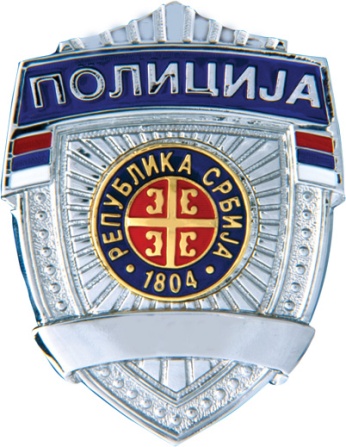 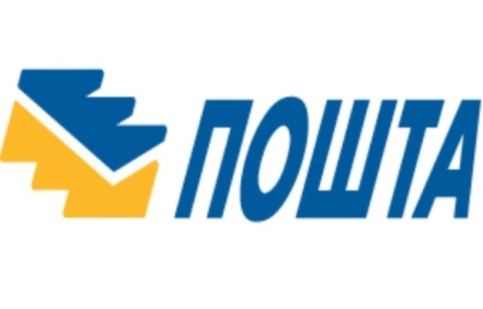 Sudovi i advokatura
.
Advokatura je navedena kao problem „o kome niko ne želi da govori“. Postoji osnovana sumnja da zaposleni po sudovima i ne samo privremeno zaposleni sarađujući sa pojedinim advokatskim kancelarijiama iznoseći informacije o predmetima. Sudije su izložene određenom pritisku od strane advokata, pa je u pojedinim sudovima čak zabranjen njihov ulazak u sudske kabinete.
Napomenute su i brojne zloupotrebe propusta u sudskim propisima od strane advokata, koje drastično uvećavaju troškove suda.
Plan integriteta
Ocena Plana integriteta kao mehanizma
Generalan utisak je da sudovi nisu upućeni u proces izrade planova integriteta, niti poseduju svest šta im jedan takav plan donosi. Stepen njihove uključenosti bio je ekvivalentan formalnom ispunjenu zakonske obaveze, pa je tako svaka zamerka na proces izrade izbegnuta, jer je sa sobom nosila i preduzimanje određenih mera. „Naša sreća je što nam se stvar nije zakomlikovala na taj način.“

Izrada planova integriteta okarakterisana je kao „gomilanje administracije“, „samo još jedna obaveza“. Po mišljenu sagovornika Plan integriteta zapravo treba da bude „šlag na tortu“ nakon što je „sređeno tužilaštvo, policija, zakonski okvir, profesionalizovan kadar... sada nema smisla.“ 

Plan integriteta ne vidi se kao sistemsko rešenje problema. „Garantujem da ako ovde dovedemo švajcarskog sudiju, da će posle šest meseci da bude isti kao naš, jer sistem proizvodi ljude“.
Ocena procedure izrade Plana integriteta/Upitnik
Proces izrade planova donekle je šabloniziran, pa je ocenjen kao „prilično jasan“, ali vremenski zahtevan. 

Zamerka je da su date smernice i uputstva bile neprilagođene sudskom sistemu, i da bi ih zbog specifičnosti institucija trebalo prilagoditi svakoj pojedinačno.

Online program za popunjavanje anketa zaposlenima u sudu takođe je bio teško razumljiv i komlikovan za manervisanje, ali ovde treba uzeti u obzir nizak nivo infromatičke pismenosti sudskog kadra, što je i bio razlog njihovog radijeg opredeljivanja za štampanu formu upitnika i obradu podataka „peške“.
Pitanja sprovedene ankete su okarakterisana kao komplikovana, kontradiktorna, prezahtevna, predugačka, sa teško pribavljivim odgovorima. „Ako vi upotrebite mnogo mentalnih kapaciteta za jedan upitnik koji je predugačak pitanje je koliko ćete vi tu odgovoriti.“ 
Pasivn odnos zaposlenih prema istrživanju.
Odnos sa Agencijom za borbu protiv korupcije
Pri izradi Planova integriteta, za sudove koji su ih doneli, odnos sa Agencijom za borbu protiv korupcije ocenjen je više nego pozitivno. Dostupnost agencije sudovima u svakom trenutku osobito je isticana. 

Iz razgovora sa intervjuisanim licima zaključeno je da Agencija nije vršila kontrolu kvaliteta same izrade Planova integriteta, odnosno objektivnosti onih koji su taj proces sprovodili, niti je postavila kriterijume izveštavanja o njegovoj primeni.
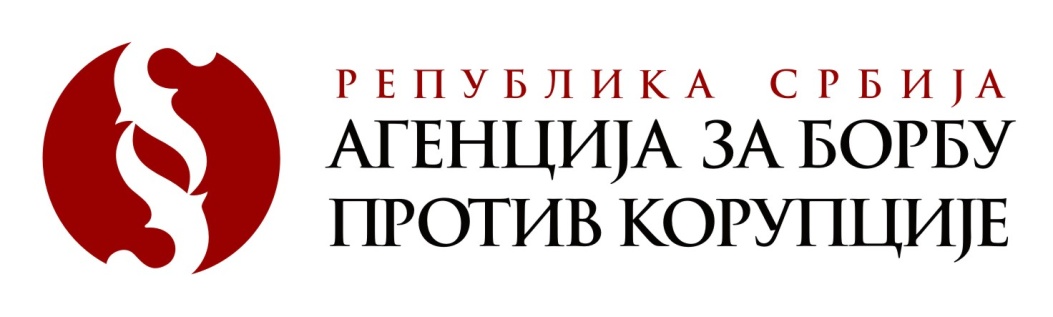 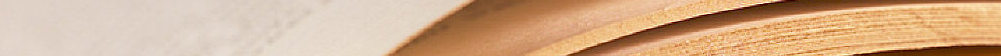 HVALA NA PAŽNJI!
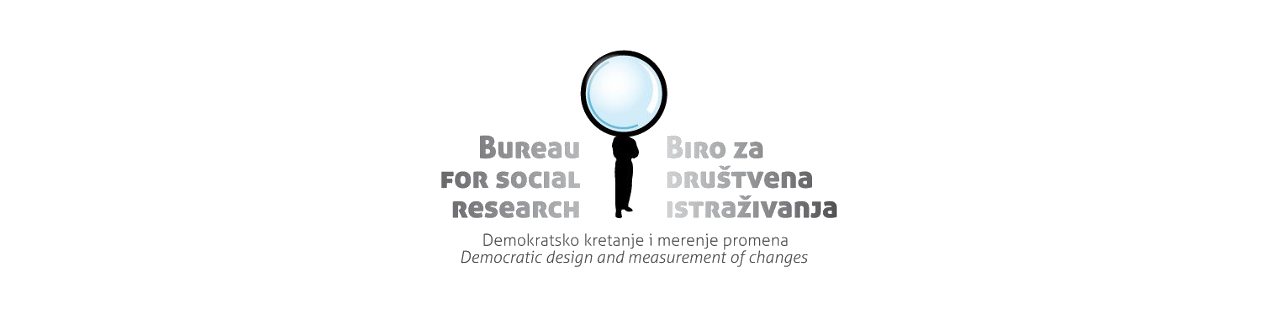 Palmotićeva 17, 11000 Beogradtel:  + 381 11 3230 697; 3244 329e-mail: office@birodi.rs www.birodi.rs,  www.tvojstav.com, www.mediamonitor.rs,  www.cistapolitika.rs